11 August 2023
Geometric sequences
Lesson objective: Find the terms of a geometric sequence.
Find the nth term of a geometric sequence
Geometric sequences
In a geometric sequence (or geometric progression) each term is produced by multiplying the previous term by a non-zero constant value.
For example, the sequence
3, 6, 12, 24, 48, 96, …
is a geometric sequence that starts with 3 and each term can be obtained by multiplying the previous term by 2.
48
96
12
6
24
Notice that:
=
=
=
=
2
=
r
=
24
48
6
3
12
r is a constant called the common ratio
We could write this sequence as
3,
3 × 2,
3 × 2 × 2,
3 × 2 × 2 × 2,
3 × 2 × 2 × 2 × 2, …
or
3,
3 × 2,
3 × 22,
3 × 23,
3 × 24,
3 × 25, …
Geometric sequences
It is called geometric sequence because if we take any three consecutive terms, the middle term is the geometric mean of the terms on either side.
If the terms are:
a,
d,
c,
b,
we take any three consecutive terms
b
c
=
The common ratio is
b
a
c
b2
a
=
a
c
b
=
a
c
is the geometric mean.
Where
The nth term of a geometric sequence with first term u1 and common ratio r is:
un = u1 rn–1
Geometric sequences
If we call the first term of a geometric sequence u1 and the common ratio r we can write a general geometric sequence as:
…
6
4
3
Term number
n
1
2
5
u1 r4,
u1 r3,
u1 r2,
u1 r,
u1,
u1 r5, …
u1 r n -1
Geometric sequences
Consider the geometric sequence 8, 12, 18, 27, …
a) Show that the sequence is geometric
18
27
3
3
3
12
=
=
=
2
2
12
2
18
8
Assuming the pattern continues, consecutive terms have a common ratio of       the sequence is geometric with u1 = 8 and r =
3
2
3
2
b) Find the general term un .
un = u1 rn–1
u8 = 8(  )
3
3
(  )
n–1
8–1
un = 8
2
2
c) Find the 8th  term.
u8 = 136.6875
So:
r3 = 27
Geometric sequences
The 3rd term in a geometric sequence is 36 and the 6th term is 972. What is the value of the 1st term and the common ratio?
u3 =
Using the 3rd term:
u1r2 = 36
Using the 6th term:
u1r5 = 972
u6 =
u1r5
972
Dividing these gives:
=
36
u1r2
r = 3
Substituting this into u1r2 = 36 gives:
u1 × 32 = 36
u1 = 4
9u1 = 36
So the first term of the sequence is 4 and the common ratio is 3.
The general term of this sequence is un = 4 × (3)n–1.
So:
r3 = 8
Geometric sequences
The 4th term in a geometric sequence is 24 and the 7th term is 192. What is the value of the 1st term and the common ratio?
u4 =
Using the 4th term:
u1r3 = 24
Using the 7th term:
u1r6 = 192
u7 =
u1r6
192
Dividing these gives:
=
24
u1r3
r = 2
Substituting this into u1r3 = 24 gives:
u1 × 23 = 24
u1 = 3
8u1 = 24
So the first term of the sequence is 3 and the common ratio is 2.
The general term of this sequence is un = 3 × (2)n–1.
Geometric sequences
k – 1, 2k, and 21 – k are consecutive terms of a geometric sequence. Find k
2k
21 - k
Since the terms are geometric,
common ratio
=
k - 1
2k
 4k2 = (21 – k)(k – 1)
 4k2 = 21k – 21 – k2 + k
 5k2 – 22k + 21 = 0
7
or
k = 3
Using the GDC:
k =
5
Geometric sequences
u1 =
Using the 1st term:
6
Is this a geometric sequence?
r should be the same
Dividing any term by its previous must be equal.
r
=
=
6
We need to find n such that un > 1400
Using a GDC
We are going to use Graphing display calculator to solve the problem
CASIO
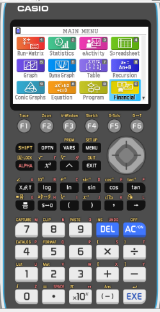 Using the GDC:  Casio
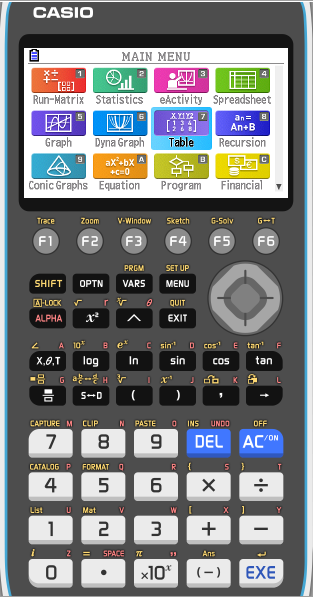 We need to find n such that un > 1400
Select TABLE from the main MENU
Using the GDC:  Casio
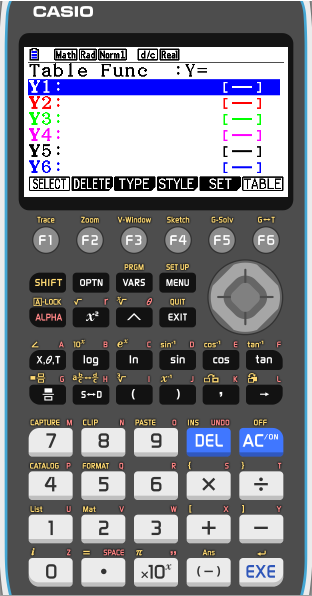 We need to find n such that un > 1400
Select TABLE from the main MENU
EXE
Using the GDC:  Casio
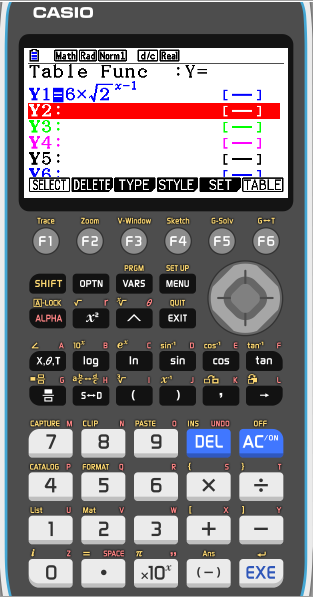 We need to find n such that un > 1400
Select TABLE from the main MENU
EXE
SET
Press F5
Using the GDC:  Casio
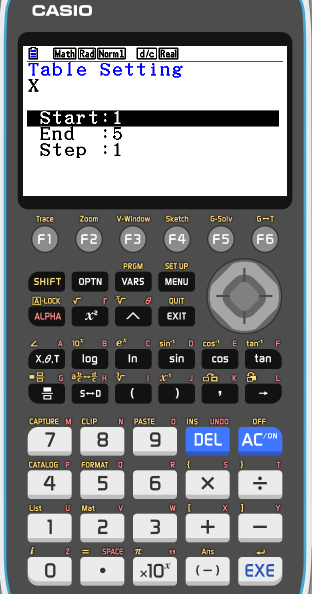 We need to find n such that un > 1400
Select TABLE from the main MENU
EXE
SET
Press F5
EXE
1
State the starting number
EXE
20
State the ending number
EXE
1
State the step between numbers
Press F6
Using the GDC:  Casio
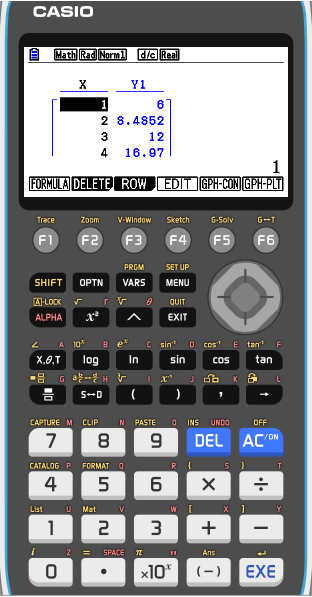 We need to find n such that un > 1400
Select TABLE from the main MENU
SET
Press F5
EXE
1
State the starting number
EXE
20
State the ending number
EXE
1
State the step between numbers
Press F6
Scroll down until you find the first term greater than 1400
Using the GDC:  Casio
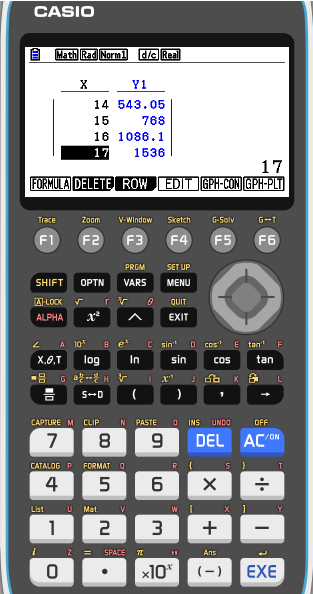 We need to find n such that un > 1400
Select TABLE from the main MENU
SET
Press F5
EXE
1
State the starting number
EXE
20
State the ending number
EXE
1
State the step between numbers
Press F6
Scroll down until you find the first term greater than 1400
The first term to exceed 1400 is
u17 =
1536
Thank you for using resources from
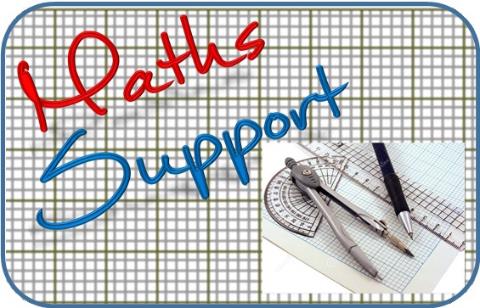 For more resources visit our website
https://www.mathssupport.org
If you have a special request, drop us an email
info@mathssupport.org